Q1 2021 Budget Performance Review
Lagos State Government
Government Secretariat,
Alausa, Ikeja, 
Lagos State, Nigeria.
web: http://lagosstate.gov.ng
email: info@lagosstate.gov.ng
twitter: @followlasg
Outline
Vision & Mission
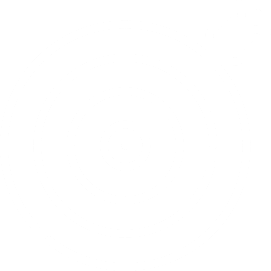 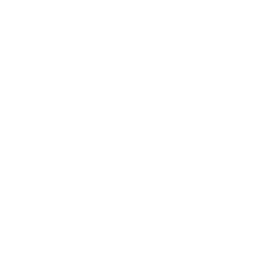 Vision
Mission
Poverty eradication and sustainable economic growth through infrastructure infrastructure renewal and development
Africa’s model megacity, a global economic and financial hub that is safe, secure, functional and productive
Memo From The Commissioner
This Budget Performance Report for the first quarter, 2021 provides information on activities and performance of the budget which we trust all stakeholders will find useful. 
The report provides financial information and offers some insights into the contexts and experiences that have aided the achievement of goals or presented challenges to realizing desired outcomes. 
Importantly, the Ministry of Economic Planning and Budget (MEPB) has been working hard to lay the foundations necessary to ensure improvements in our approach and activities. This will ensure optimal performance of the Ministry’s oversight function, and the implementation of sound recommendations informed by a variety of factors including lessons learnt from our engagements and the broader external context. 
The Ministry is committed to providing information to all our stakeholders in a manner that empowers decision makers, increases confidence and promotes active engagement of readers and the larger community.
Welcome
Mr. Samuel Egube
Honourable Commissioner,
Ministry of Economic Planning and Budget
1
DEC
Present Budget Performance as at Q1 2021
JAN
NOV
Purpose Of The Report
FEB
OCT
2
Identify Budget Implementation Challenges
2021 Budget Performance Review
SEP
MAR
3
Apply Lessons Learnt from Q1 in driving subsequent Budget Implementation
APR
AUG
4
Proffer Suggestions and Solutions for Improvement
MAY
JUL
JUN
Q1 2021
Economic Profile
Economic Data — Inflation
Food Inflation Rate Apr-20 to Mar -21 (LTM)
Lagos Inflation Rate Q4 2020 &  Jan – Feb 2021
Food Prices have seen rapid inflation over the same period last Year, with an overall increase of inflation rate of 53% in the Last Twelve Months. At the start of the Year 2021, Food inflation was at 20.6% and has continue rising every month YTD 
The food inflationary trend increased despite the reopening of the borders in December 2020 after shutting it for over a year 
Although slight reduction in the cost of staple food such as rice was recorded, however it has not translated to significant reduction, especially for majority of Nigerians who buy from retailers.
Factors such as reduced local production, exchange rate fluctuation and high costs of energy and transport has further contributed to food inflation.  
Agricultural growth slowed amid difficulties in transporting inputs and produce to the  market,  coupled with banditry, kidnapping and the farmer and herdsmen crisis
Source:  Economic and Planning Department | Lagos Bureau of Statistics
Economic Data — Unemployment (Annual Data -> July 2020)
The COVID-19 crisis has contributed to the current high unemployment rate in Lagos and Nigeria. As the post-COVID-19 future looks to present a potential change in the structure of the economy, support should be channelled to sectors that can create decent and productive employment for the available workforce. 
The #EndSARS protest Q4’2020 was a fallout of the increasing rate of unemployment, low economic activities and insecurity in Lagos State and Nigeria
The lack of jobs adds to pressure on consumers in a country where food prices rose more than 20% year-on-year in January. The number of people looking for jobs will keep rising as population growth continues to outpace output expansion
Source: Lagos Bureau of Statistics | ILO Monitor | Meta-Frux Analysis
LAGOS ECONOMIC HIGHGLIGHTS
The recovery of the economy is slow, with growth targeted at 3.5% this year, after last year’s contraction of -3.5%
The high food inflation will further increase the number of citizens that will fall into the poverty net
The outlook remains fragile, clouded by uncertainty regarding the rising inflation, elevated unemployment, security challenges and social tensions.
The number of people looking for jobs will keep rising as population growth continues to outpace output expansion
Accelerating double-digit inflation and tight FX liquidity weighed on household purchasing power and general business operations. Hence, slowing down quick economic recovery.
Unemployment Rate and Under Employment Rate is still very high at 12.7% and 22% respectively
Many businesses and industries are experiencing slow sales revenue and profitability
Source:  Nigeria MTEF/FSP 2021-2023 | Lagos Bureau of Statistics, World Bank — Nigeria Development Update (NDU) | Meta-Frux Analysis
Q1 2021
Function Group Allocation
Function Group Allocation – Q1 2021
Allocation (%)
Q1 2021
Budget Performance Summary
Budget Performance Summary (Revenue)
Budget Performance Summary (Recurrent EXPENDITURE)
Budget Performance Summary (Capex and Financing)
Q1 2021
Budget Performance Highlights
50%
8.500 (₦’BN)
44.452 (₦’BN)
128.200 (₦’BN)
3.144 (₦’BN)
Provision
Provision
Provision
Provision
15.828 (₦’BN)
2.125 (₦’BN)
180.954 (₦’BN)
43.850 (₦’BN)
25%
75%
Revenue Performance Highlights — Q1 Y2021
0%
100%
Actual
Actual
Actual
Actual
Revenue Performance Q1 Y2021 (%)
400%
OPENING BALANCE
CAPITAL RECEIPTS
101%
FEDERAL TRANSFERS
76%
71%
INTERNALLY GENERATED REVENUE (IGR)
20%
The Total Revenue as at the end of Q1 Y2021 performed at 76%.
Cumulative (Q1 Y2021) Revenue & Expenditure Performance
Cumulative (Q1 Y2021) Revenue & Expenditure Performance (CONT’D)
Q1 2021
Capex Performance Highlights
50%
39.258 (₦’BN)
80.664 (₦’BN)
Provision
Provision
143.002 (₦’BN)
32.732 (₦’BN)
25%
75%
TOTAL Capital Expenditure — Q1
0%
100%
Actual
Actual
CapEx Performance Q1 Y2021 (%)
27%
CAPITAL EXPENDITURE
REPAYMENTS
68%
246%
The Total Capital Expenditure performed at 68% / ₦119.922bn in 2021 (Q1).
89.979 (₦’BN)
37.432 (₦’BN)
2.091 (₦’BN)
50.456 (₦’BN)
Provision
Provision
Provision
Provision
65.647 (₦’BN)
115.147 (₦’BN)
6.868 (₦’BN)
42.632 (₦’BN)
Recurrent Expenditure — Q1 Y2021
Actual
Actual
Actual
Actual
78%
88%
TOTAL PERSONNEL COST
30%
DEBT CHARGES
TOTAL OVERHEAD COST
77%
Ministry of Economic Planning and Budget
Government Secretariat, Alausa, Ikeja, 
Lagos State, Nigeria.
web:    http://mepb.lagosstate.gov.ng
             HTTPS://LAGOSMEPB.ORG
email:     Info@lagosstate.gov.ng
twitter: @followlasg
             @LAGOSMEPB
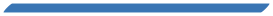 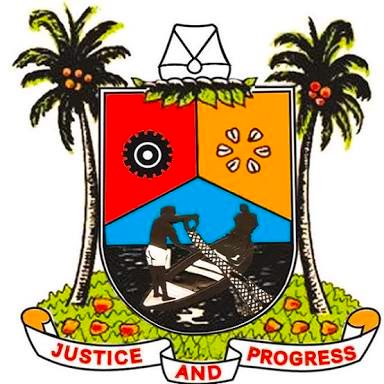